On-chip sub-wavelength Bragg grating design based on novel low loss phase-change materials
Joaquin Faneca1,2, Liam Trimby1, Ioannis Zeimpekis2, Matthew Delaney2, Daniel W. Hewak2, Frederic Y. Gardes2, C. David Wright1 and Anna Baldycheva1
1 Department of Engineering, University of Exeter, Exeter, EX4 4QF, UK
2 Optoelectronics Research Centre, University of Southampton, Southampton, SO17 1BJ, UK
Abbreviated abstract: We propose a reconfigurable and non-volatile Bragg grating in the telecommunication C-band based on the combination of novel low-loss phase-change materials (specifically Ge2Sb2Se4Te1and Sb2S3) with a silicon nitride platform. The Bragg grating is formed by arrayed cells of phase-change material, whose crystallisation fraction modifies the Bragg wavelength and extinction ratio. These devices could be used in integrated photonic circuits for optical communications applications in smart filters and Bragg mirrors.
Related publications:
– J. Faneca et al, Applied Physics Letters 116 (9), 093502 (2020)
– J.Faneca et al, Optics Express,2020
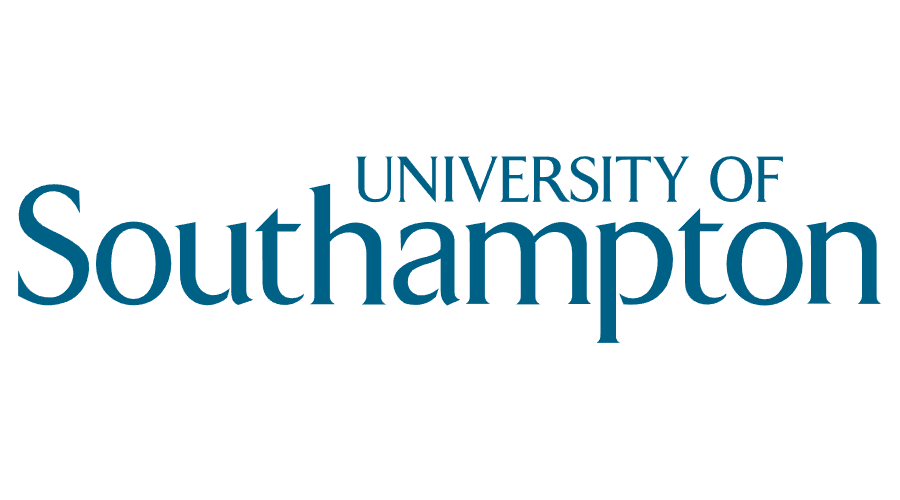 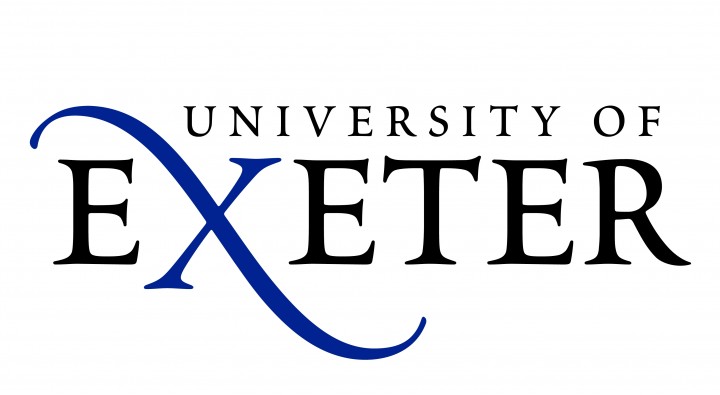 Previous work and challenge
To date, one of the challenges faced by silicon photonics is the large scale integration of non-volatile reconfigurable components such as switches, filters, directional couplers or memories to achieve programmable integrated circuits. Although some progress has been made in the last years creating different individual building blocks, the interest of non-volatile integrated circuits relies on using this components in different applications such as: opto-electronic oscillators (OEO), frequency combs, multifunctional reconfigurable photonic integrated circuits (PICs), arbitrary radiofrequency waveform generators (AWG), neuromorphic computing or quantum computing. In this work, we present individual building blocks in the C-band using novel low loss phase change materials (PCMs).
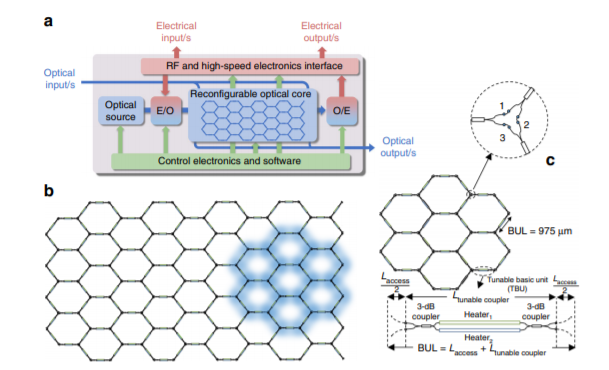 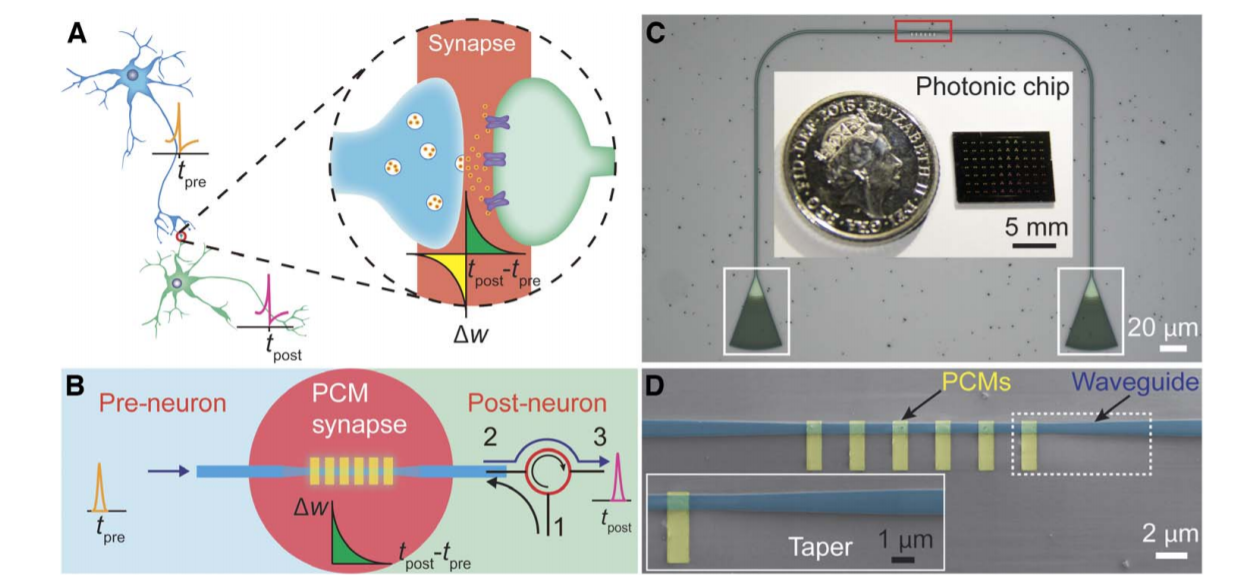 Fig 2. On-chip photonic synapse based on GST phase change materials. Zengguang Cheng et al, Science, 2017
Fig 1. Multipurpose silicon photonics signal processor core using volatile switching. Daniel Perez et al, Nat coms, 2017
Design
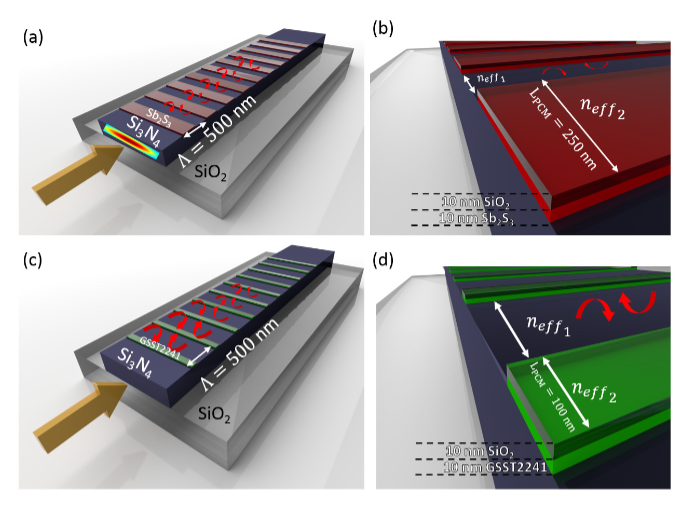 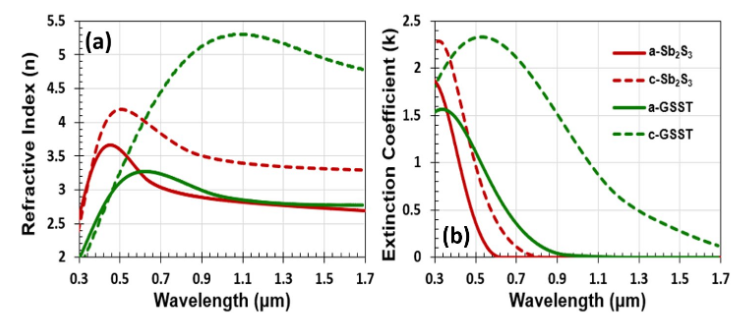 Exploiting the effective refractive index change
Fig 4. Two different Bragg gratings have been proposed (a) using Sb2S3 with a fill factor FF=0.5 and (c) using GSST with a fill factor FF=0.2. (b-d) shows the internal reflections.
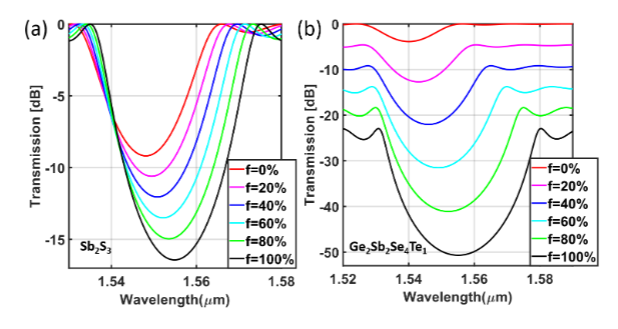 Fig 3. a) Refractive index, n, and (b) extinction coefficient, k, ellipsometry measurements in amorphous (solid lines) and crystalline (dashed lines) state for Sb2S3 (red) and GSST (green).
Controlling intermediate states in the phase change material cells
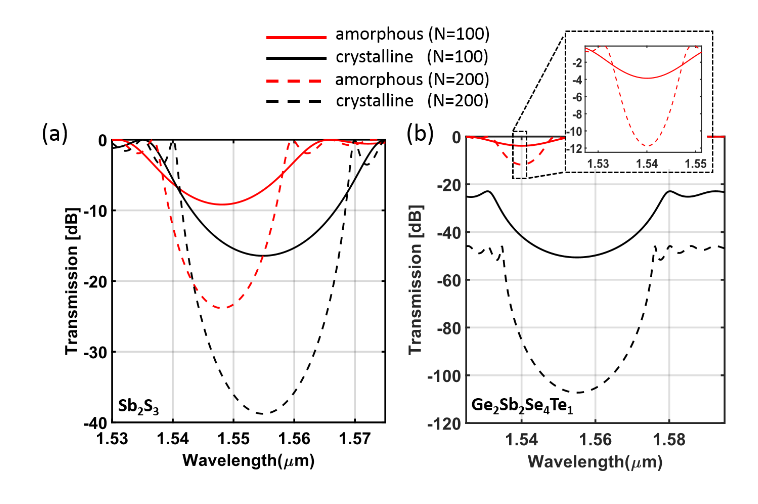 Crystallization fraction (f)
Fig 6. Two different Bragg gratings have been proposed (a) using Sb2S3 with a fill factor FF=0.5 and (b) using GSST with a fill factor FF=0.2 for 6 different levels of crystallization.
Fig 5. Optical response for different Bragg grating period number in amorphous state (red line) or crystalline state (black line), (a) for  Sb2S3  and (b) for GSST.
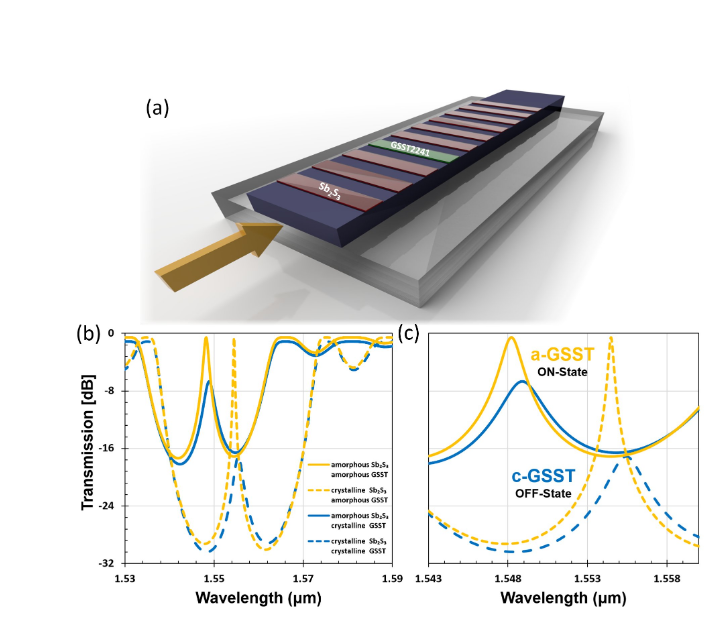 Results
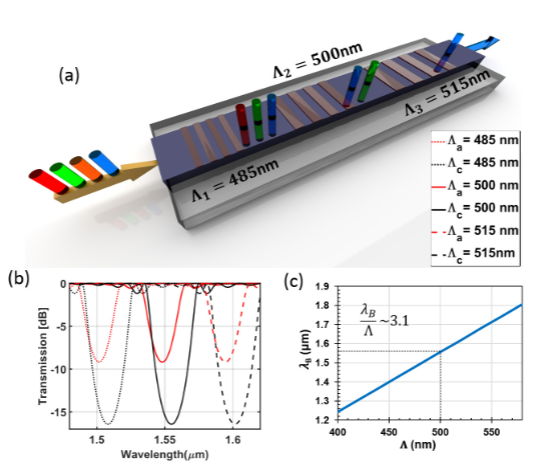 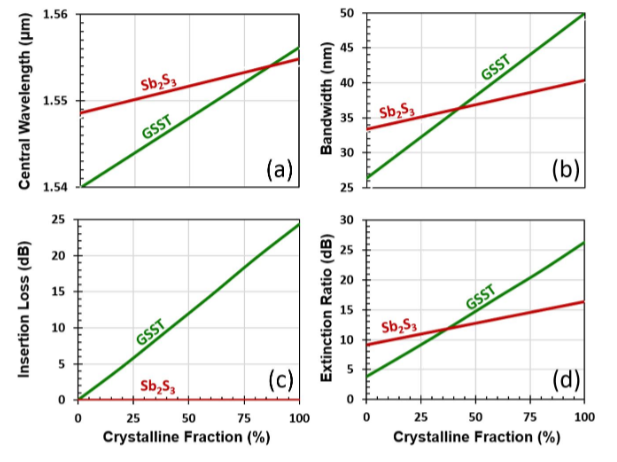 Re-configurable, ultra-high quality factor filter based on phase-change materials. A defect in the Sb2S3 BG is created by replacing a Sb2S3 cell with a GSST cell. This generates an ultra-high quality factor peak in the Bragg resonance. Absorption within the defect (and therefore amplitude of high quality factor peak) can be controlled via the crystallisation fraction of the GSST.
Multilevel tuneable filters consisting of an array of 3 BGs placed in series has been demonstrated. Each grating has a different periodicity (Λ1, Λ2, Λ3). Different wavelengths can be reflected and this device can be used to interact in each region of the Bragg grating with different molecules that reacts at different wavelengths.
A complete study of all the relevant parameters that comprises a Bragg grating (central wavelength, extinction ratio, bandwidth and insertion losses) has been made for both phase-change materials and different crystallization fractions.